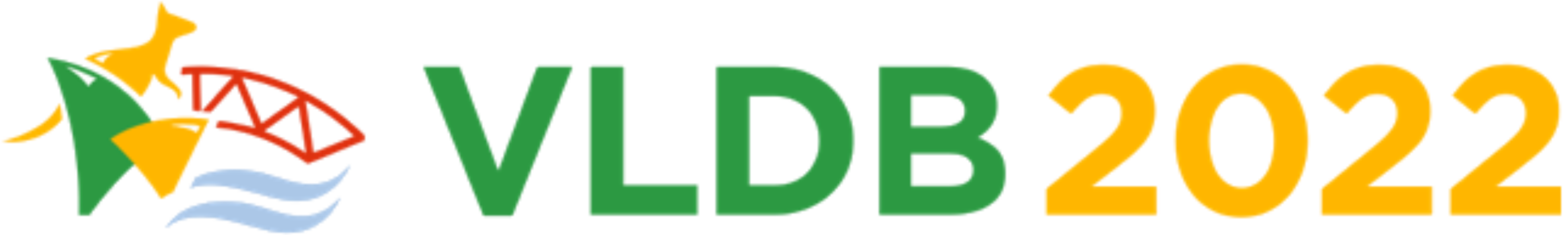 Hanzhi Wang1,  Zhewei Wei1    , Junhao Gan2,  Ye Yuan3,  Xiaoyong Du1,  Ji-Rong Wen1
Edge-based Local Push for Personalized PageRank
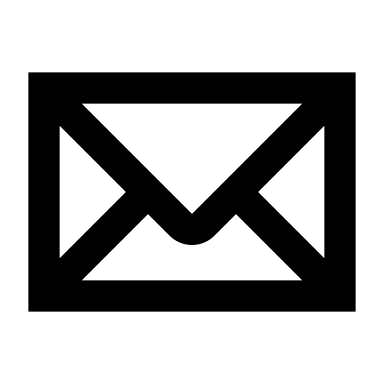 1: Renmin University of China
2: The University of Melbourne
3: Beijing Institute of Technology
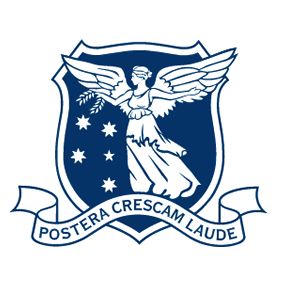 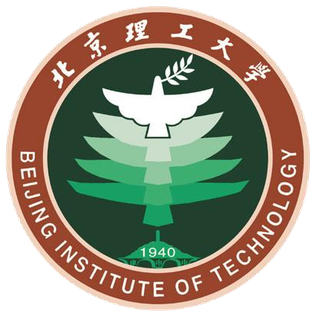 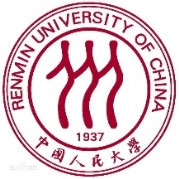 [Speaker Notes: Hello everyone, I am Hanzhi Wang from Renmin University of China. It’s my pleasure to present our paper, Edge-based local push for Personalized PageRank. I am sorry I cannot attend the meeting in person. And I would like to present our paper remotely. This work was conducted under the supervision [ˌsuːpərˈvɪʒ(ə)n] of my adviser, Prof Zhewei Wei from Renmin University of China, and Professor Junhao Gan from the University of Melbourne [ˈmelbərn]. We also have cooperators from Beijing Institute of Technology.]
Graph
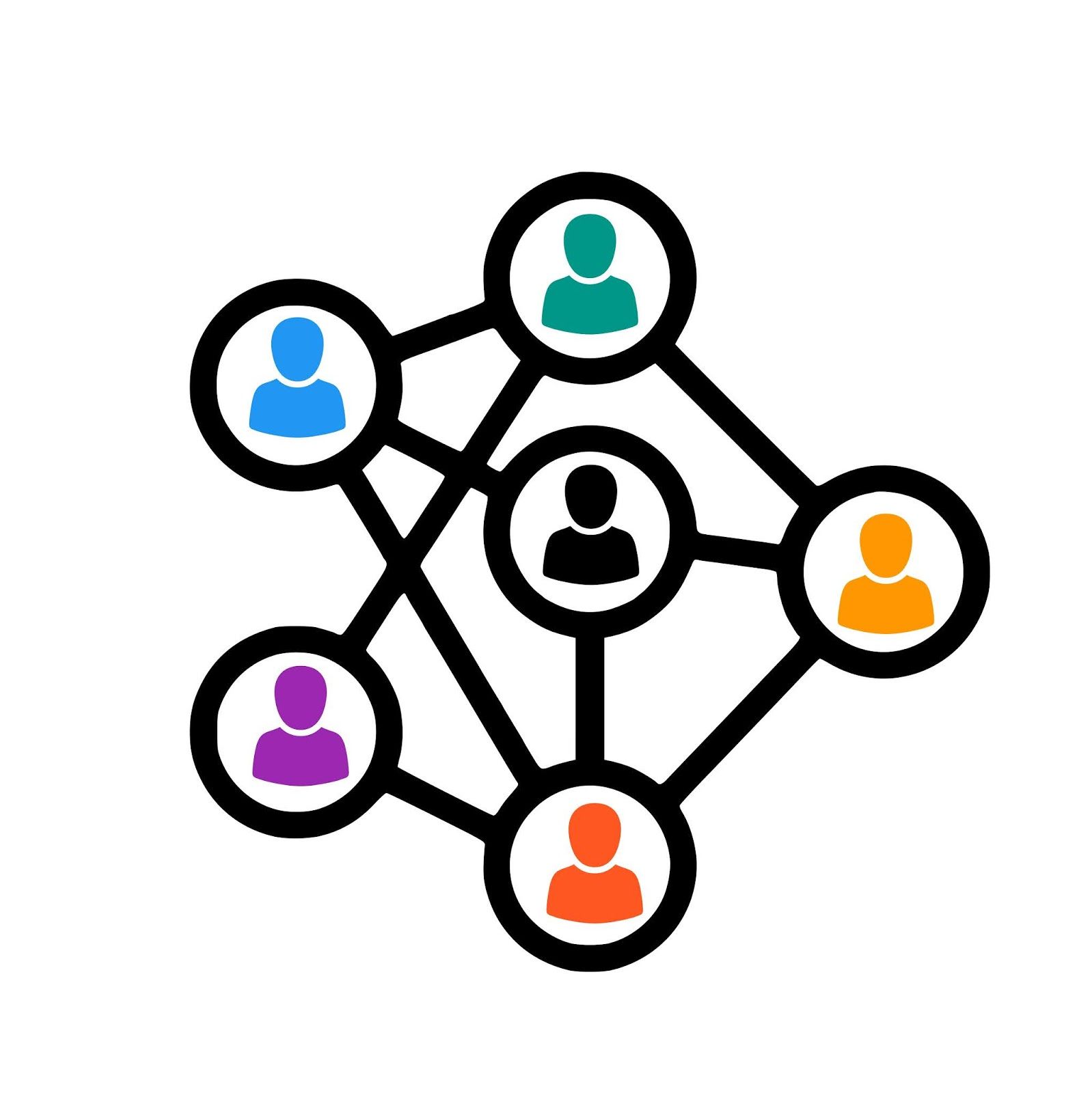 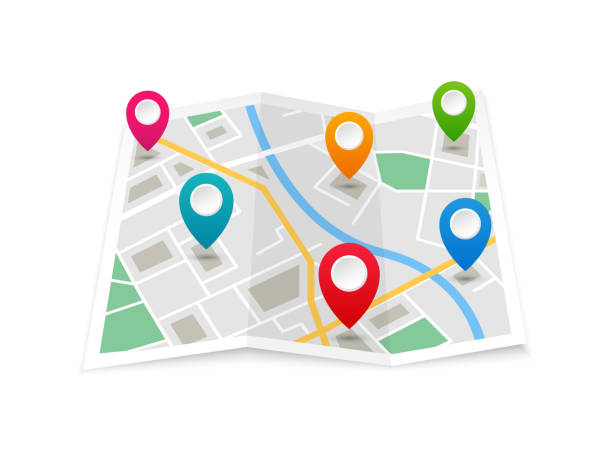 Social Network
Transportation Network
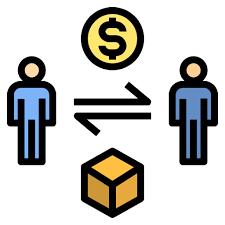 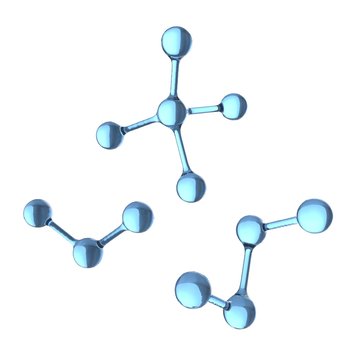 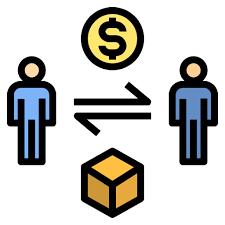 Protein Structure
Trade Network
[Speaker Notes: Note that we are in the session called “Graphs”. So definitely our work is a study on graphs. We know that graph is a data structure defined as a combination of a vertex set V with n nodes and an edge set E with m edges. Actually, graphs are powerful and ubiquitous because it can model a large number of networks in real life.]
Goal
In this paper, we aim to efficiently approximate the single-source Personalized PageRank on weighted graphs.
[Speaker Notes: In this paper, we aim to efficiently approximate the single-source Personalized PageRank on weighted graphs. Note that there are many concepts. I will illustrate them one by one. (click!) First, PageRank.]
PageRank
PageRank is a popular measure of node proximity, which is first proposed by Google to rank web pages. 

Basic Idea: more important web pages are likely to receive more links from other web pages.
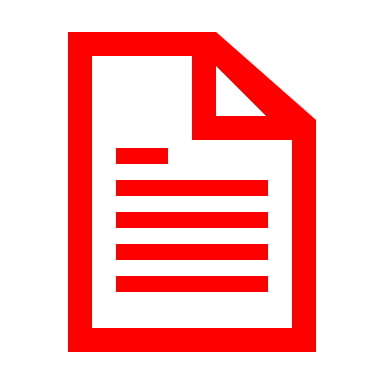 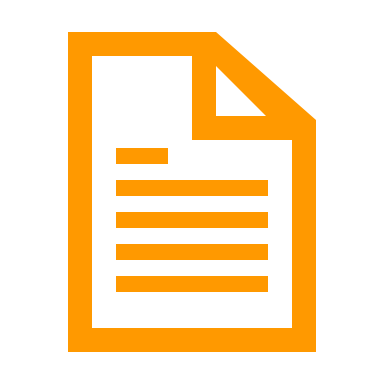 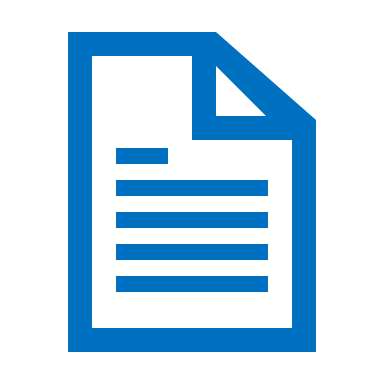 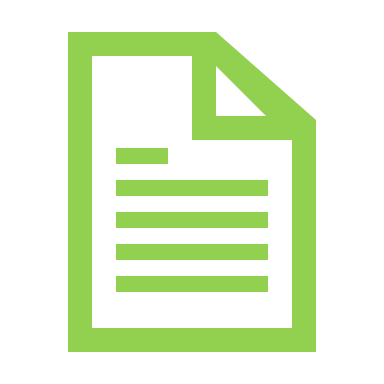 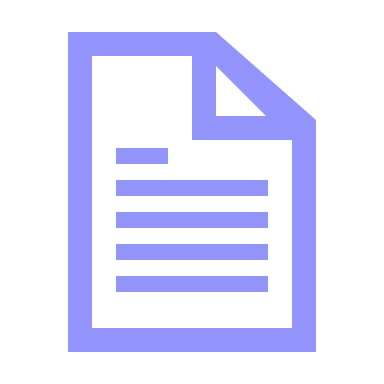 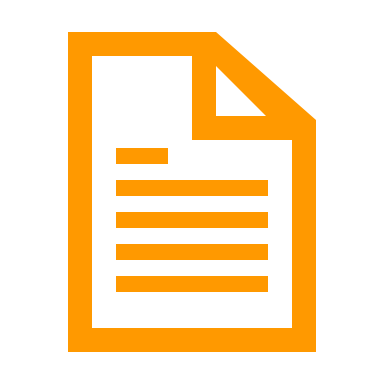 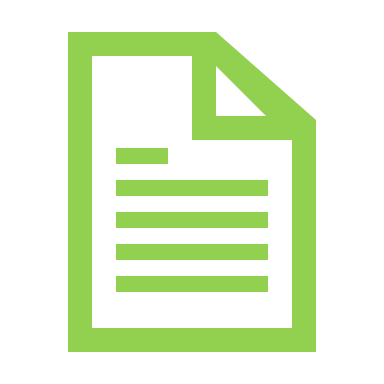 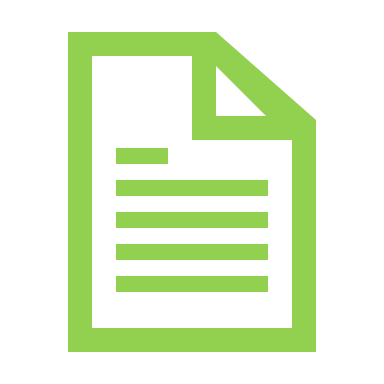 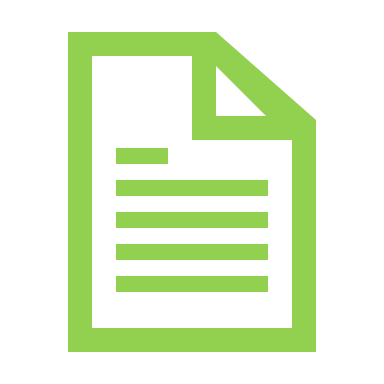 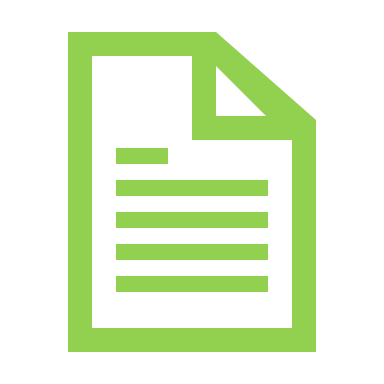 PageRank
PageRank is a popular measure of node proximity, which is first proposed by Google to rank web pages. 

Basic Idea: more important web pages are likely to receive more links from other web pages.
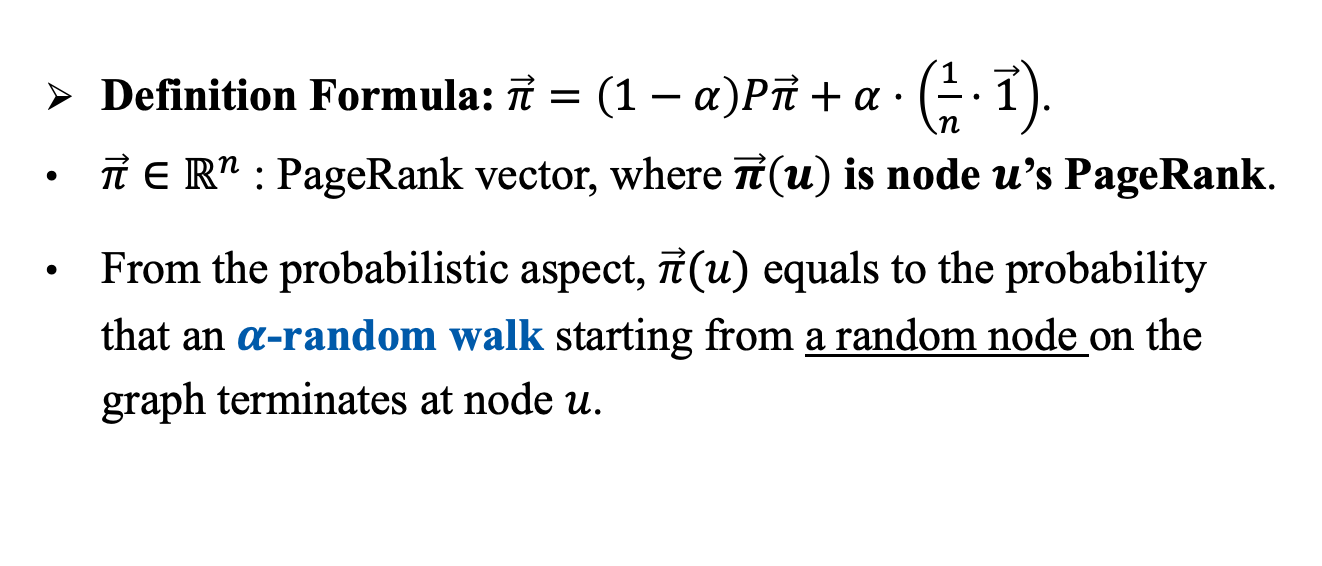 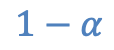 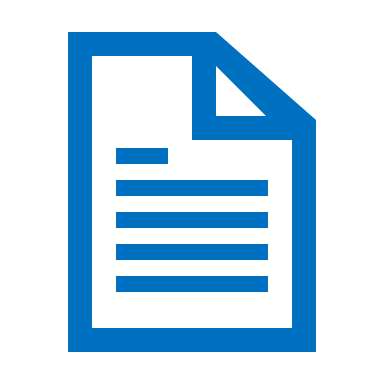 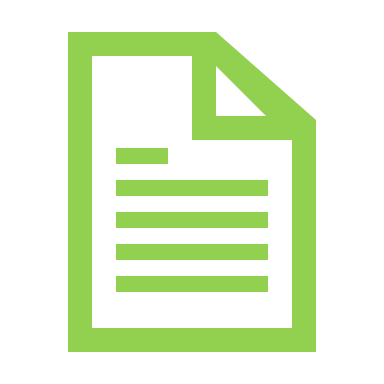 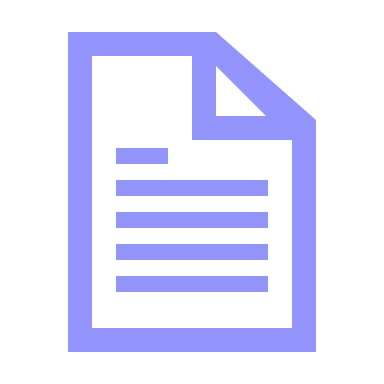 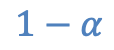 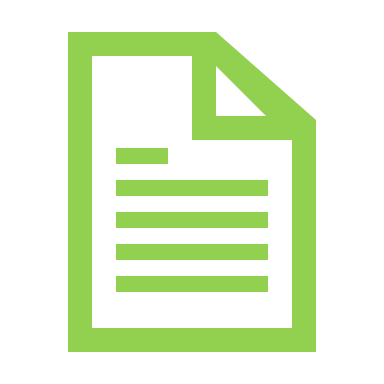 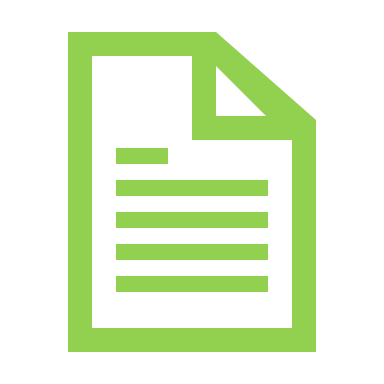 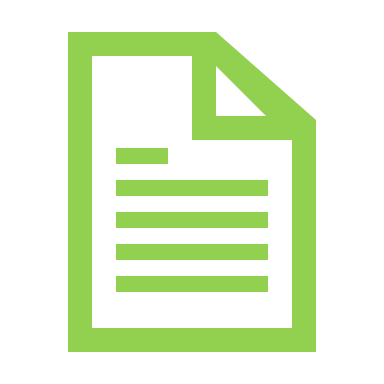 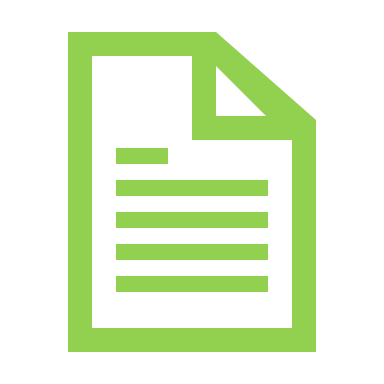 Personalized PageRank (PPR) and SSPPR Queries
Personalized PageRank (PPR) and SSPPR Queries
Personalized PageRank (PPR) and SSPPR Queries
Wide Applications of SSPPR Queries
Local Clustering [KDD’ 23]. 
Point-of-Interest Recommendation [UMAP’17]. 
Who-To-Follow Recommendation [WWW’03]. 
Graph Representation Learning [KDD’20, NeurIPS’20, ICLR’19, NeurIPS’04].
…
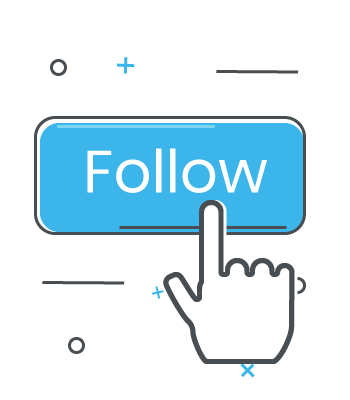 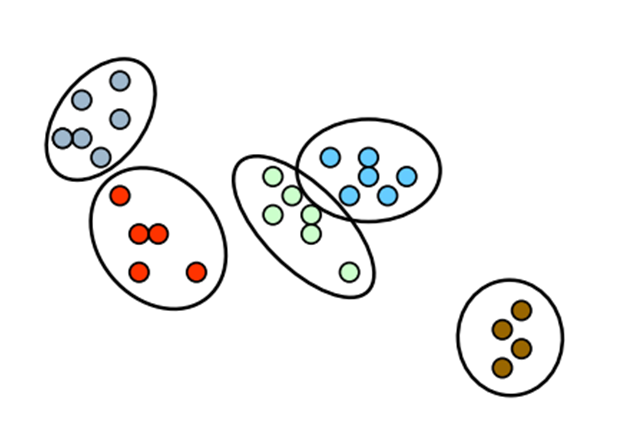 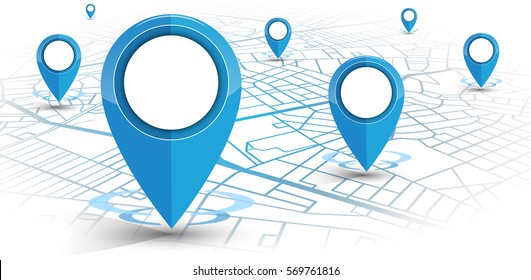 [Speaker Notes: SSPPR queries have been widely applied in various graph mining and learning tasks, such as local clustering, recommendation and representation learning.]
SSPPR Queries on Weighted Graphs
[Speaker Notes: In this paper, we focus on SSPPR queries on weighted graphs because weighted graphs are extremely common in real life, but existing methods for SSPPR queries on weighted graphs can be rather inefficient [ˌɪnɪˈfɪʃ(ə)nt], especially on the graphs with severely [sɪˈvɪrli] unbalanced weight distributions.]
SSPPR Queries on Weighted Graphs
[Speaker Notes: Before explanning the reasons, I would like to show the notations used on weighted graphs and present the theoretical improvements of our method. We know that each edge on a weighted graph has an edge weight, which measures the relationship’s strength between the two nodes, like distance or node similarity. In our paper, we use Auv to denote the weight of edge (u,v), and the one-norm of A to denote the total weights of all edges on the graph. Note that on weighted graphs, the degree of node u no longer equals the neighborhood size of node u. To distinguish them, we use d(u) to denote the weighted degree of node u, and n(u) to denote the neighborhood size of node u.]
Theoretical Improvements
Our Bound
SOTA Bound
…
Theoretical Improvements
Our Bound
SOTA Bound
…
Theoretical Improvements
Our Bound
SOTA Bound
…
SSPPR Queries on Weighted Graphs
The personalized ranking results incorporating user preference or feedback embedded in the edge weight are highly valued in social network [KDD’11, KDD’12, KDD’15]. 

Taking into account the importance of page links shows increasingly significance for the performance of web page ranking [CNSR’ 04]. 

In local clustering, computing SSPPR queries on motif-based weighted graphs can effectively capture the high-order information of network structure[KDD’17]. 

…
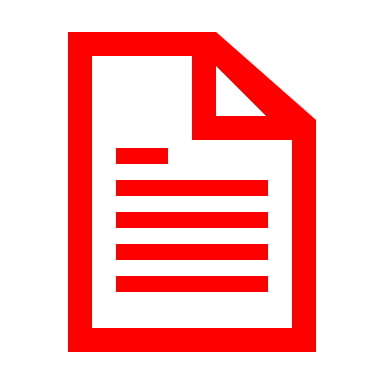 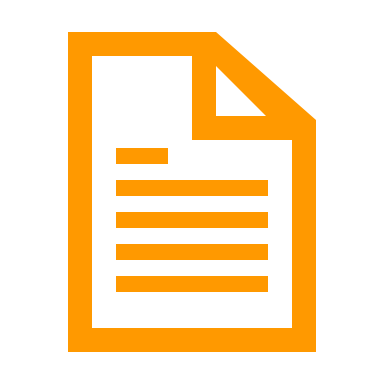 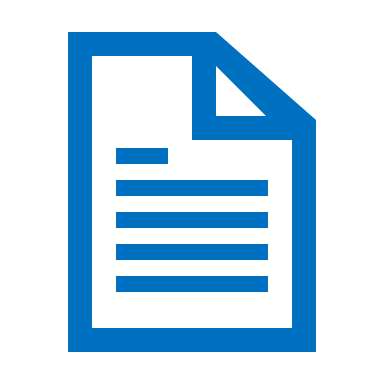 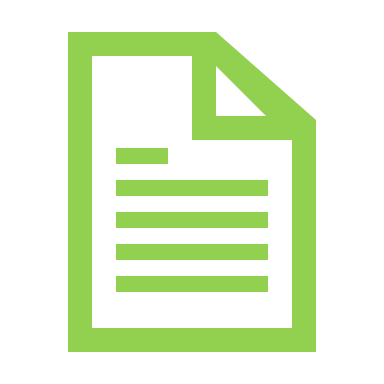 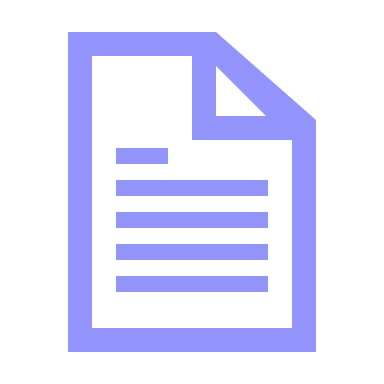 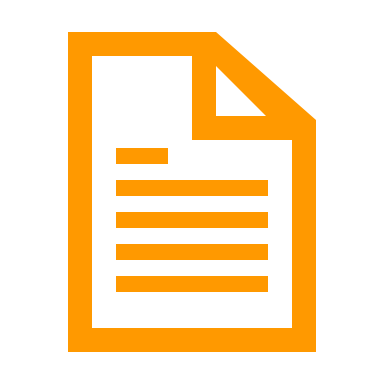 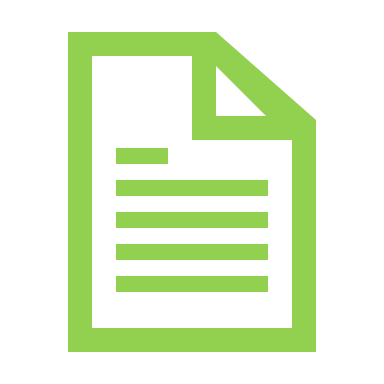 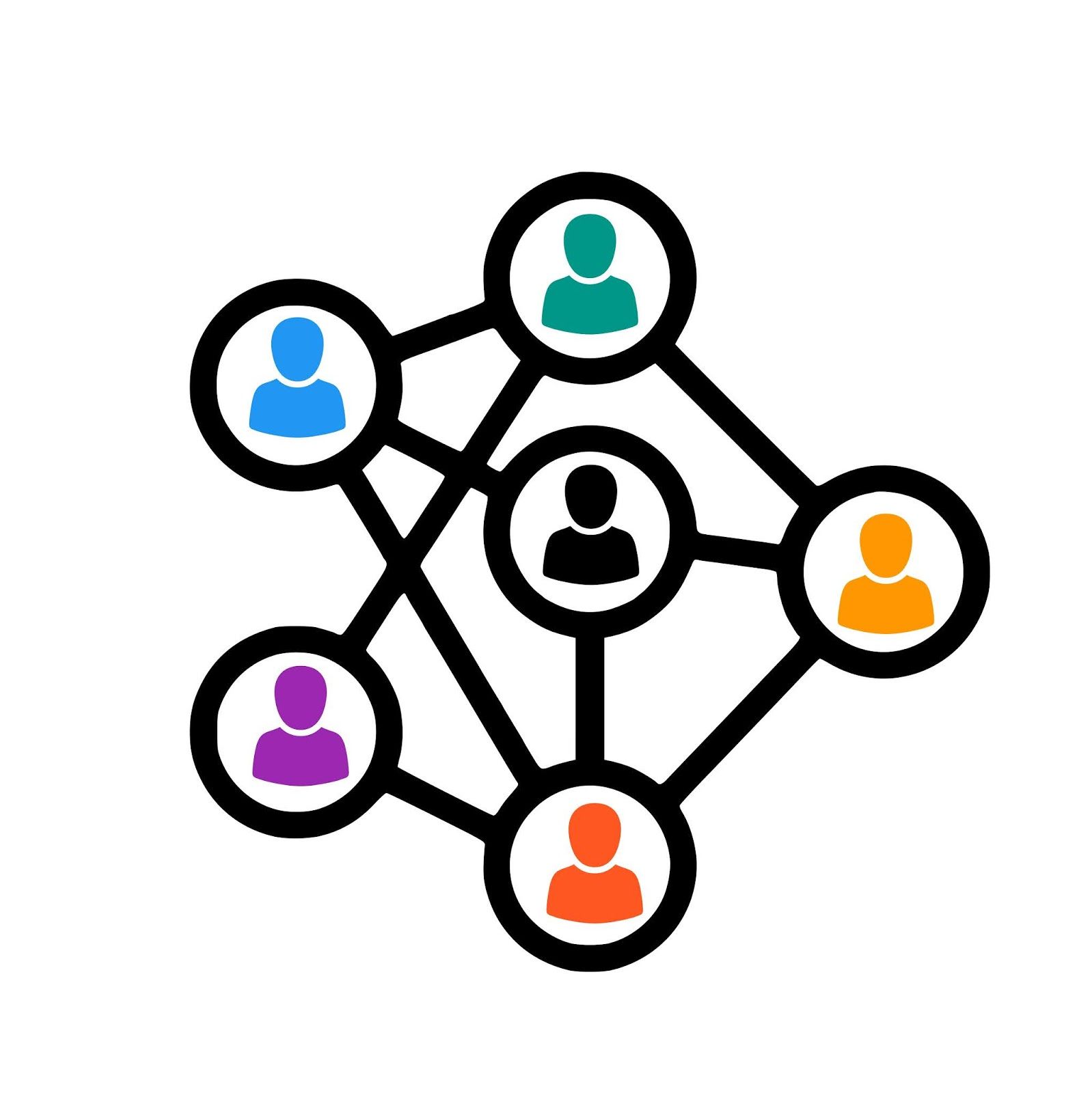 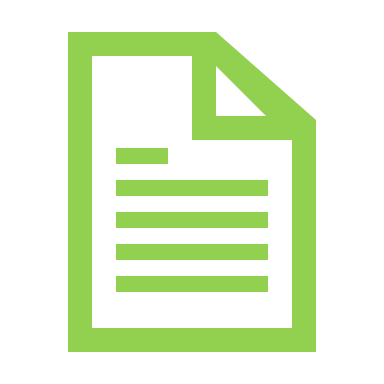 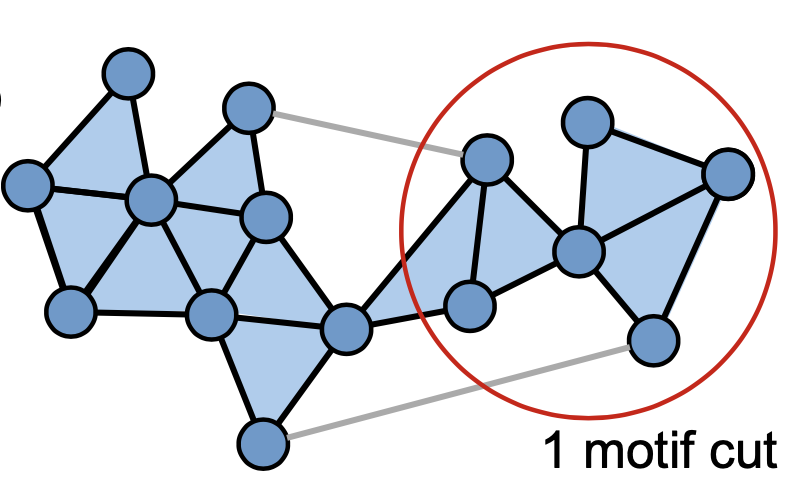 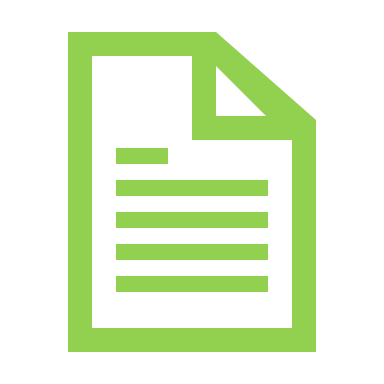 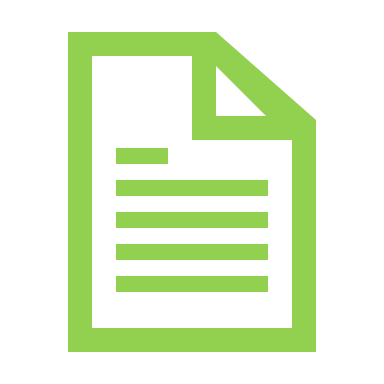 Personalized Ranking in Social Network
Web Page Ranking
Local Clustering
[Speaker Notes: OK. Let’s go back to SSPPR queries on weighted graphs. We note that various applications are in dire [ˈdaɪər] need of the SSPPR results on weighted graphs. For example, the personalized ranking results incorporating user preference or feedback embedded in the edge weights are highly valued in social network. Also, taking into account the importance of page links shows increasingly significance for the performance of web page ranking. Additionally, in local clustering, computing SSPPR queries on motif-based weighted graphs can effectively capture the high-order information of network structure.]
LocalPush for SSPPR Queries on Weighted Graphs
LocalPush for SSPPR Queries on Weighted Graphs
[Speaker Notes: Initially, the LocalPush method sets the probability mass at the source node s as 1. (click) Then it repeatedly [rɪˈpiːtɪdli] conducts the push operations on the nodes whose probability mass exceed the push threshold theta (click) (click)  . (click!)When the probability mass on each node is less than the threshold, localpush returns the probability that has been pushed to each node u as the approximation of u’s PPR.]
Motivations
Notably, the push operation of LocalPush has to touch ALL the neighbors even on the node with severely unbalanced edge weight distribution.
…
[Speaker Notes: However, the push operation used in the localpush method has a limitation that, it has to touch ALL the neighbors even on the node with severely unbalanced edge weight distribution. For example, on the toy graph as shown left, where the weight distribution of node s is unbalanced, edge (s,u1) merely taking the total weight of s, and all the other edges just share a tiny weight together.]
Motivations
Notably, the push operation of LocalPush has to touch ALL the neighbors even on the node with severely unbalanced edge weight distribution. 

On weighted graphs, the push operation of LocalPush may spend excessive time on pushing an tiny probability mass for those “insignificant” edges.
…
…
[Speaker Notes: When we conduct a push operation on node s, it needs to touch all the n edges incident [ˈɪnsɪdənt] on node s, during which the most of time is spent to push an extremely tiny probability 1 over n for those insignificant edges.]
Motivations
Notably, the push operation of LocalPush has to touch ALL the neighbors even on the node with severely unbalanced edge weight distribution. 

On weighted graphs, the push operation of LocalPush may spend excessive time on pushing an tiny probability mass for those “insignificant” edges.
…
[Speaker Notes: Actually, in this toy example, the optimal push method to approximate SSPPR vector is to (click!) directly distribute the probability mass at node s along edge (s,u1), then to w, and ignore the other edges.]
Motivations
…
[Speaker Notes: One may ask can this be achieved by tuning the push threshold theta? Sadly, the answer is no because the push threshold theta in localpush is set for each node, rather than for each edge. Thus, if we increase the push threshold theta, then no neighbor of s can receive the probability mass, which leads to a large approximation error.]
Our Contributions
We proposed EdgePush for SSPPR queries on weighted graphs.
…
[Speaker Notes: To address this problem ,in our paper, we proposed a novel method, EdgePush, for SSPPR queries on weighted graphs.]
Our Contributions
…
[Speaker Notes: In EdgePush, we decompose [ˌdiːkəmˈpoʊz] the atomic [əˈtɑːmɪk] push operation of LocalPush into separate edge-based push operations, which enables [ɪˈneɪb(ə)l] us to flexibly [ˈfleksəbli] select edges to push probability mass based on the edge weights. For example, on the toy graph as shown left, our EdgePush allows to just distribute the probability mass along edge (s,u1) (click), then along edge (u1,w), and ignore other edges.]
Our Contributions
…
[Speaker Notes: Moreover, our EdgePush admits an fine-grained individual termination threshold theta(u,v) for each edge. With careful threshold choices, EdgePush achieves superior [suːˈpɪriər] query efficiency in terms of the trade offs between the approximation error and the expected [ɪkˈspektɪd] overall running time.]
Edge-based Push Operation
Edge-based Push Operation
[Speaker Notes: Thus, by denition, we have the following equation that the residue of edge (s,u) equals to (click) the probability mass that node s should transfer to node u according to the edge weight distribution, (click)minus the probability mass that has been transferred from s to u, which is recorded in the expense of edge (s,u). Note that in the EdgePush process, we don’t explicitly [ɪkˈsplɪsɪtli] maintain the edge residue. Instead, we update the node income and edge expense with the edge residue maintained implicitly according to the Equation.]
Edge-based Push Operation
[Speaker Notes: In an edge-based push operation on edge (s,u), we calculate Rsu first (click!), and (click!) push the probability mass of Rsu from s to u, which means we need to increase q(u) by Rsu (click), and increase the captical Qsu by Rsu (click).]
Our EdgePush for SSPPR Queries on Weighted Graphs
[Speaker Notes: Now we present the algorithm structure of EdgePush. Initially, we set the income of each node as 0, except the income of source node s as 1. In addition, we also set the edge expense of each edge on the graph as 0.]
Our EdgePush for SSPPR Queries on Weighted Graphs
Our EdgePush for SSPPR Queries on Weighted Graphs
Our EdgePush for SSPPR Queries on Weighted Graphs
organize the edges with a priority queue
[Speaker Notes: until the candidate set C is empty. Fianlly, we return alpha times the node income vector as the estimation of the SSPPR vector with regard to source node s. 
However, a difficult problem is that (click!) how to maintain the candidate set C efficiently. More specifically, it is challenging to find a candidate edge to push in O(1) time. In our paper, we proposed a non-trivial method to achieve this bound. (click!) And the basic idea is to organize the edges with a priority queue in a novel way.]
Theoretical Guarantees
Experiments
We exaluate the performances of our EdgePush on four real-world weighted graphs.
[Speaker Notes: Next we will present the experimental results of EdgePush. We conduct the experiments on four real-world weighted graphs.]
Experiments for SSPPR Queries with Normalized Additive Error
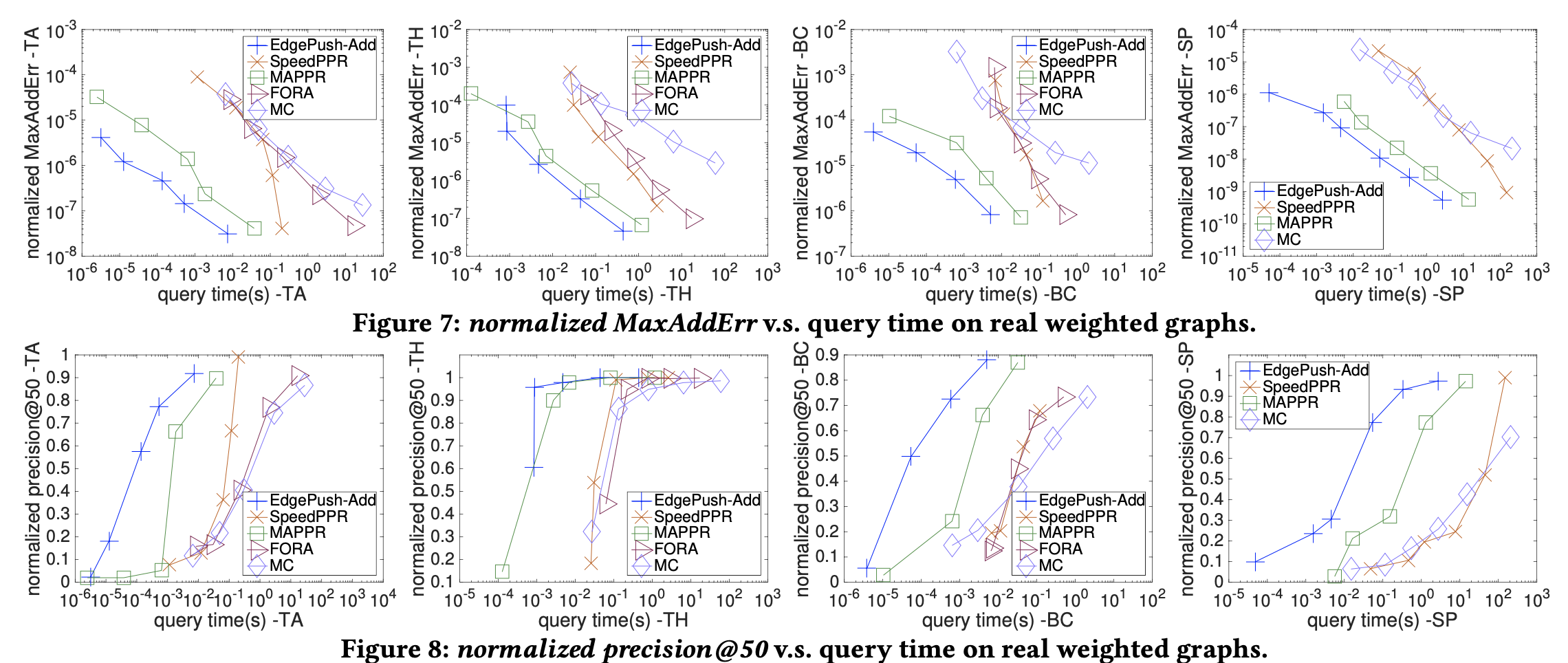 [Speaker Notes: We can observe that for SSPPR queries with normalized additive error, edgepush,]
Experiments for SSPPR Queries with Normalized Additive Error
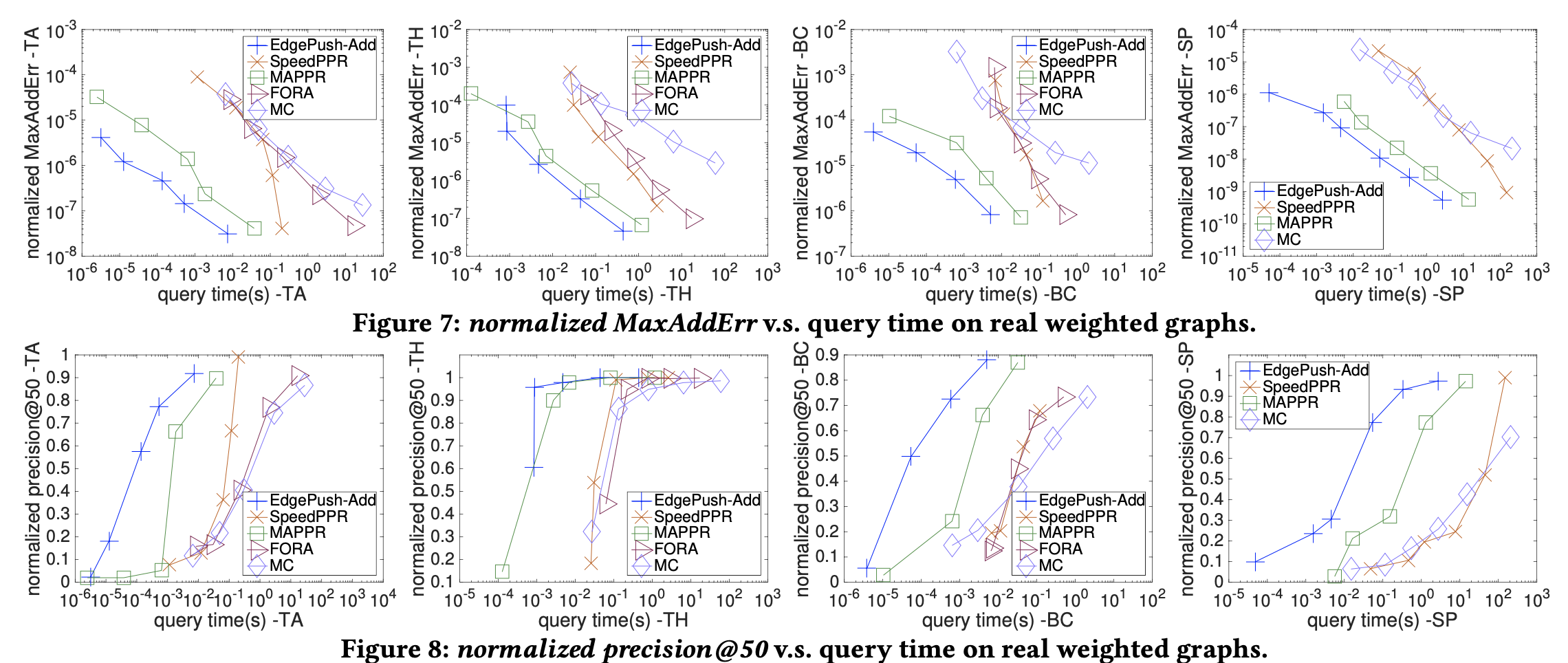 [Speaker Notes: shown in blue lines, outperforms other baseline methods in terms of query efficiency.]
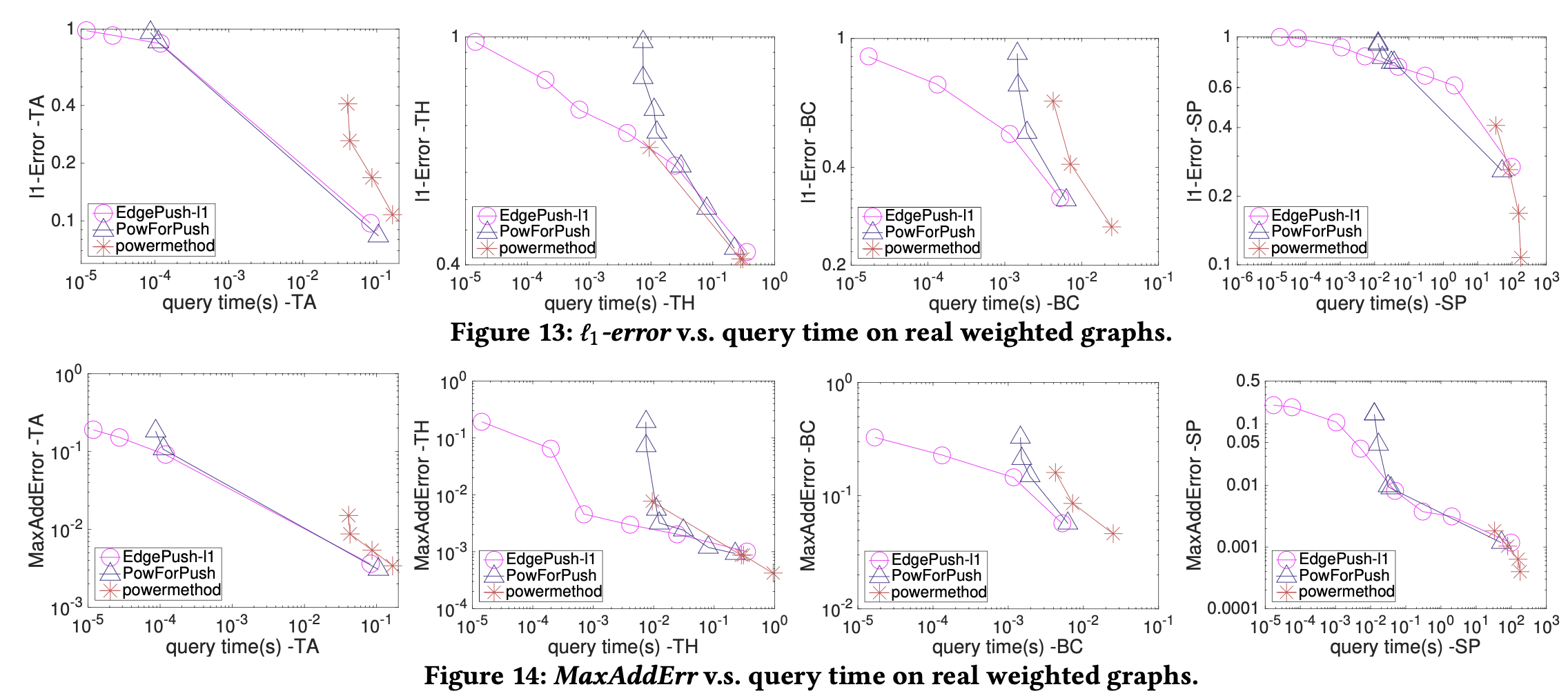 [Speaker Notes: In addition, for SSPPR queries with l1-error, EdgePush]
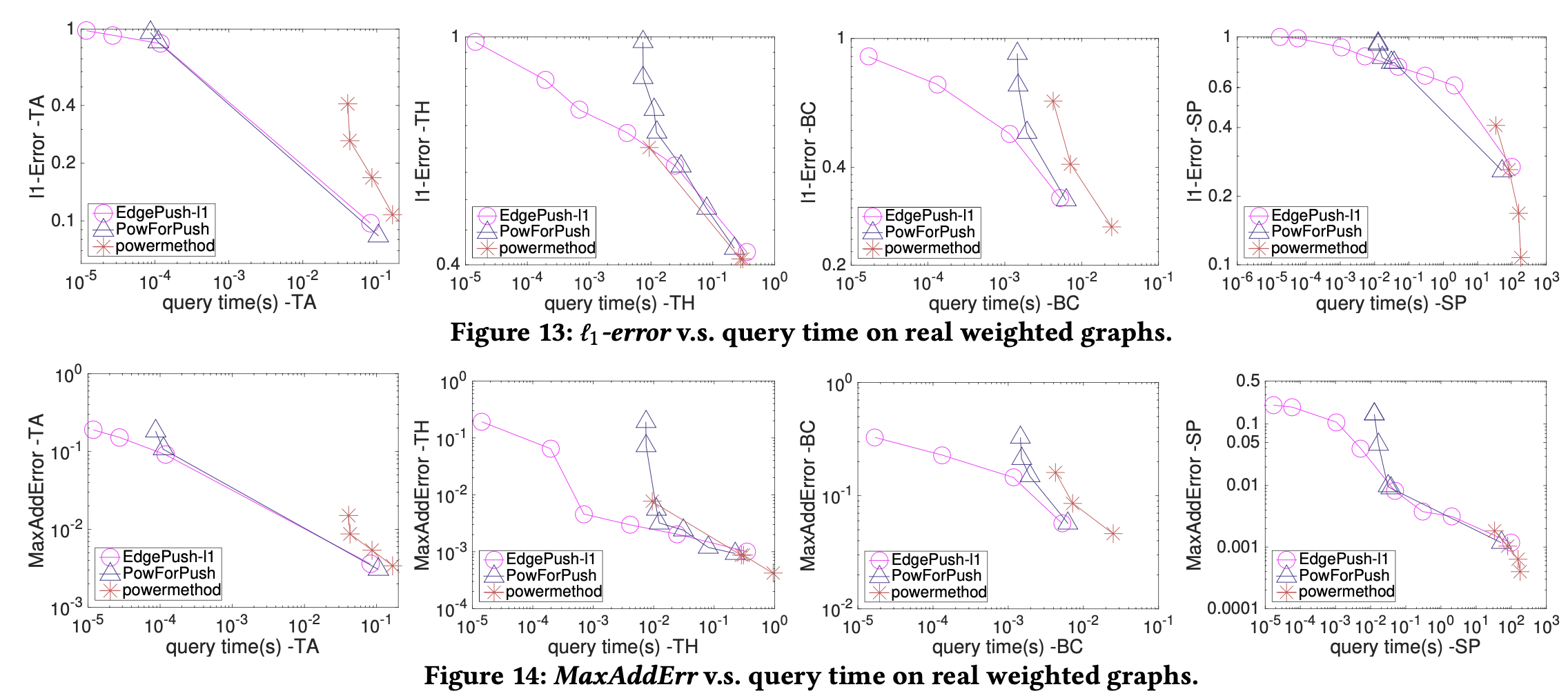 [Speaker Notes: shown in red lines, costs the smallest query time on all datasets under relatively large l1-error, and gradually overlaps with LocalPush when touching most of edges in the graph.]
Conclusion
Thanks!
[Speaker Notes: In conclusion, we proposed a novel EdgePush method for SSPPR queires on weighted graphs. Our EdgePush further decomposes [ˌdiːkəmˈpoʊzɪz] the atomic push operation of LocalPush into separate edge-based push operations and reduces the upper bound of the time cost for SSPPR queries on weighted graphs. That’s all of my presentation. Thank you!]
[Speaker Notes: (click!) Recall that in an edge-based push operation for example on edge (s,u), we increase the income of node u (click!), and the expense of edge (s,u). According to the Equation, increasing q(u) and the capital Qsu leads to the increment of the residue of u’s every adjacency edge, and the decrement of the residue of edge (s,u). If we check the al了edges with updated edge residues one-by-one to maintain the candidate set C. Then we need to cost n(u) time (click), where n(u) denotes the neighborhood size of node u. The edge-based push operation is hardly considered as more efficient than a push operation in LocalPush, because both of them will cost O(n(u)) time.]
[Speaker Notes: Fortunately, we note that the inequality for maintaining candidate set C can be rewritten as below, where the left side focuses on the probability mass maintained by a node, and the right side maintains all the probability mass of the nodes’ adjacency [əˈdʒeɪsənsi] edges.]
[Speaker Notes: Inspired by this obvervation, we maintain a priority queue for each node u to store all the neighbors of u. Besides, we define a linked list L for storing all the nodes u on the graph if they has at least one adjacency edge which satisfies the edge push threshold. By this means, after the edge-based operation along edge (s,u), we just need to check whether node u satisfies the push threshold. If so, then add node u into the linked list L. Also, we conduct an IncreasKey operation in the priority queue maintained by node u.]
Theoretical Improvements
…
Our Bound
SOTA Bound